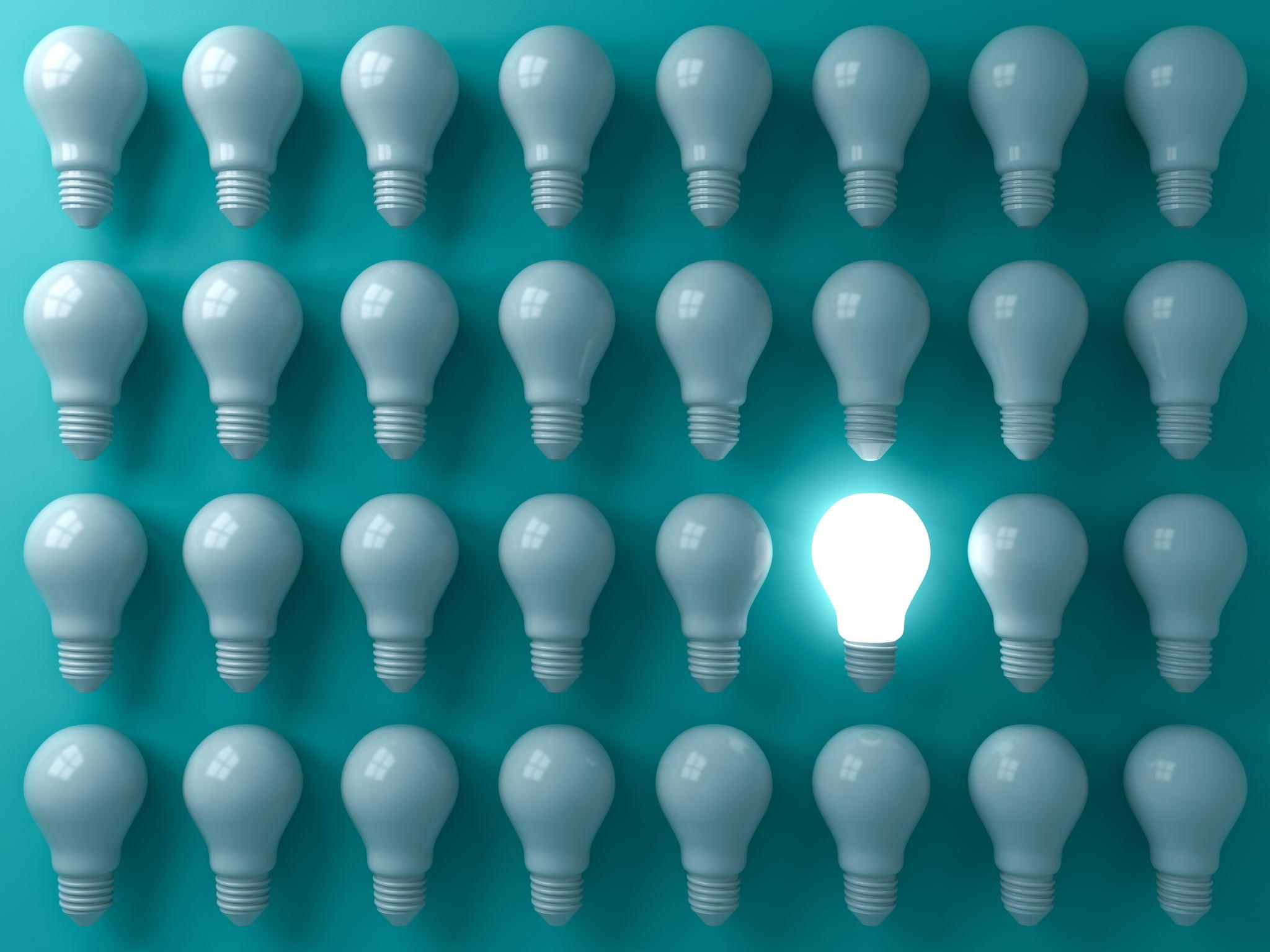 SFIDA:
Come attenersi all’obiettivo della direttiva SUP di ridurre il quantitativo di packaging monouso
Henna NevalaArtem YunakovskiyVesa TaittoSoile KallinenTiina Mustonen
[Speaker Notes: Challenge description or smth]
Logica della sfida
Strategia plastiche EU/ visione di economia circolare
25 milioni di tonnellate annue di scarto packaging in EU
Il packaging alimentare è una delle fonti principali di scarto packaging (60%)
Anche lo scarto alimentare, es. carne, rappresenta un forte problema ambientale
Photo: Shutterstock
[Speaker Notes: Vesa
https://www.muoviyhdistys.fi/2020/10/08/paakirjoitus-ruokahavikki-lisaantyy-syomalla/]
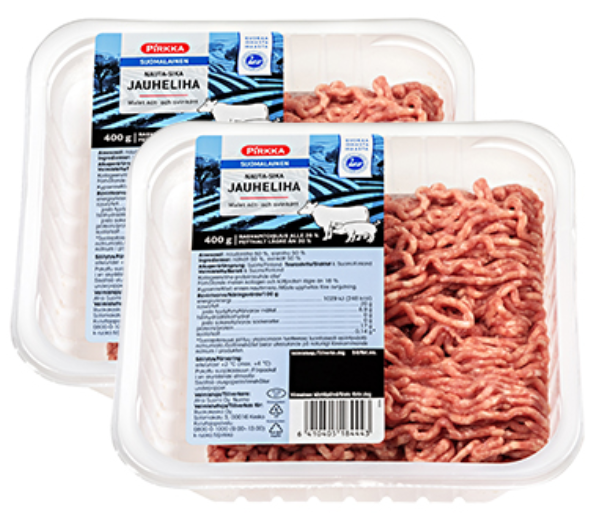 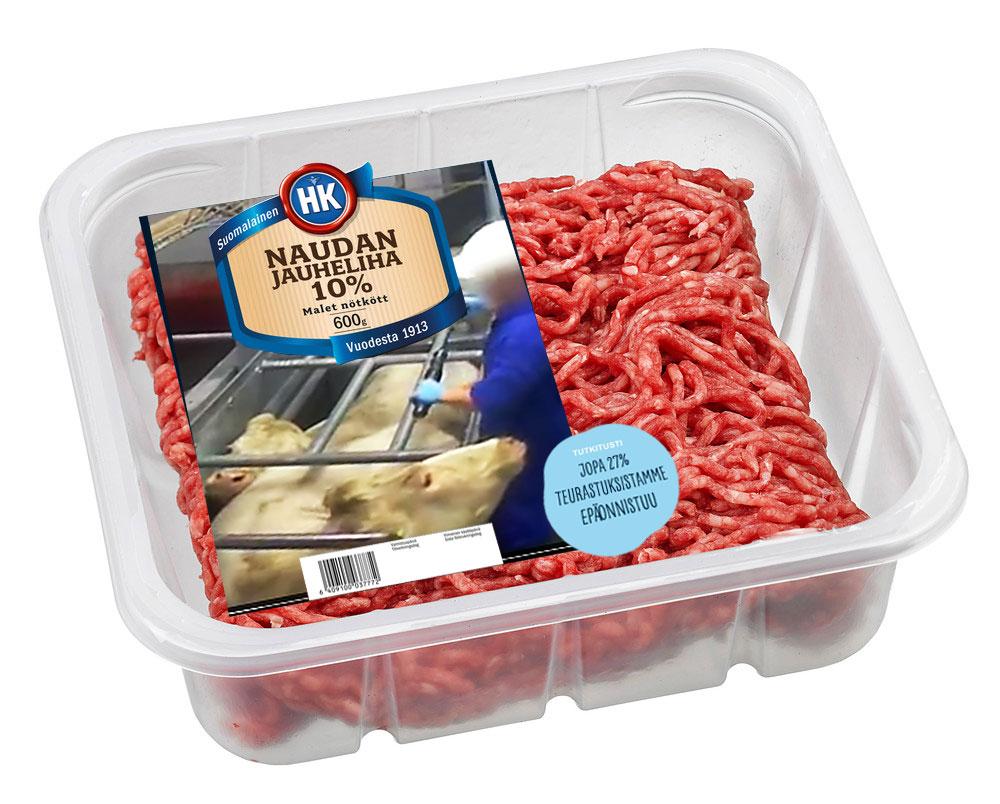 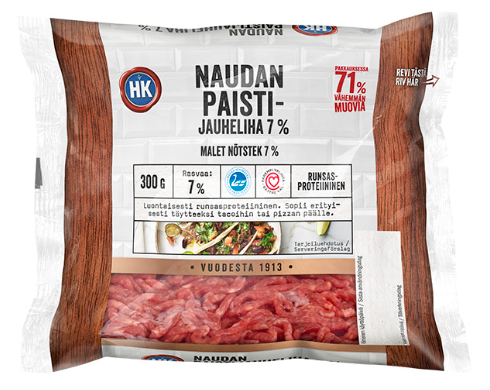 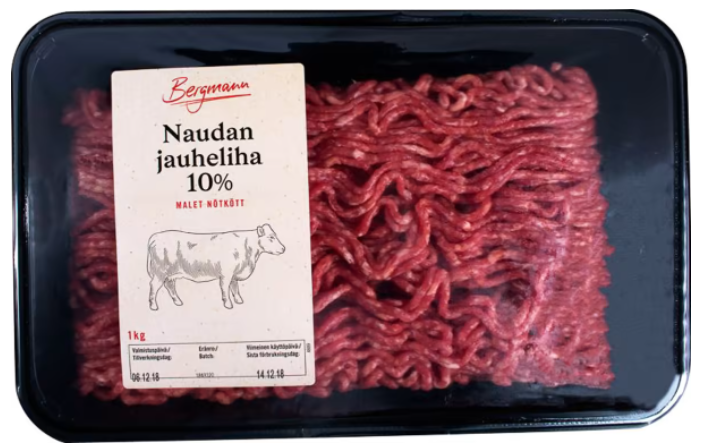 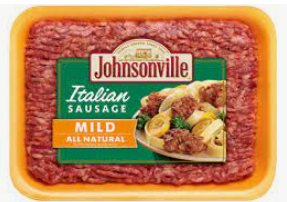 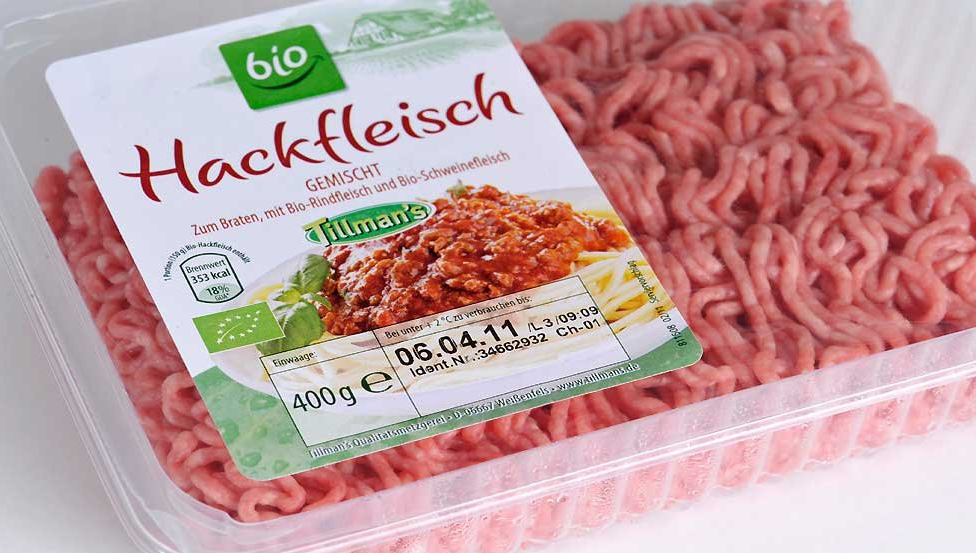 Ridurre gli imballaggi monouso per la carne tritata
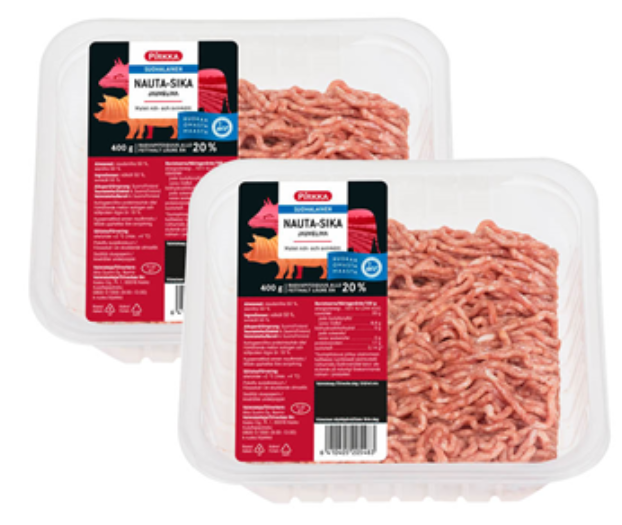 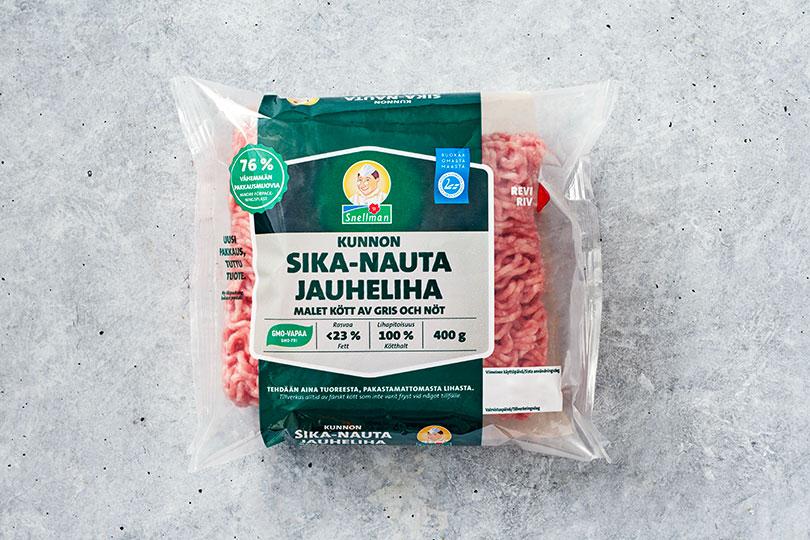 T
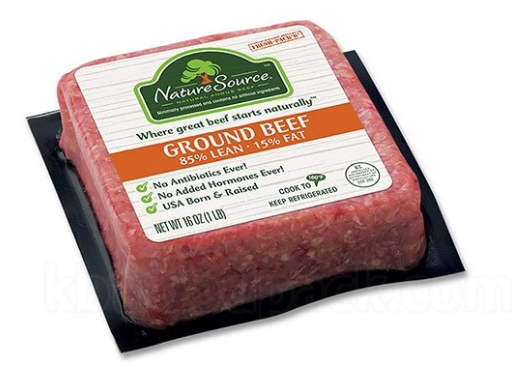 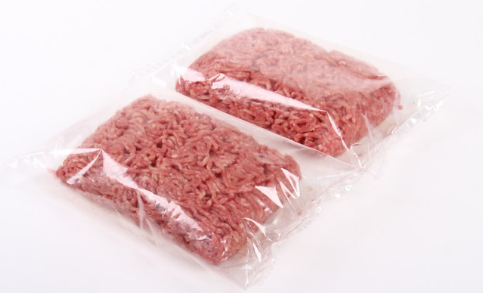 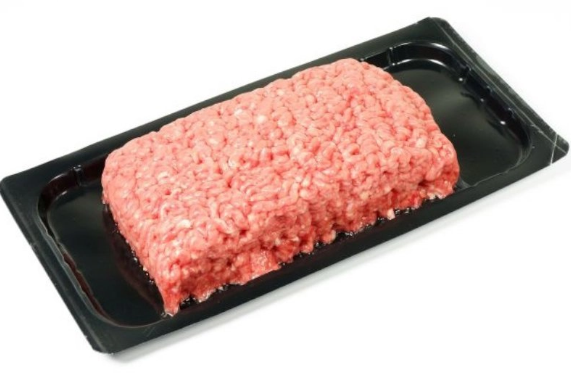 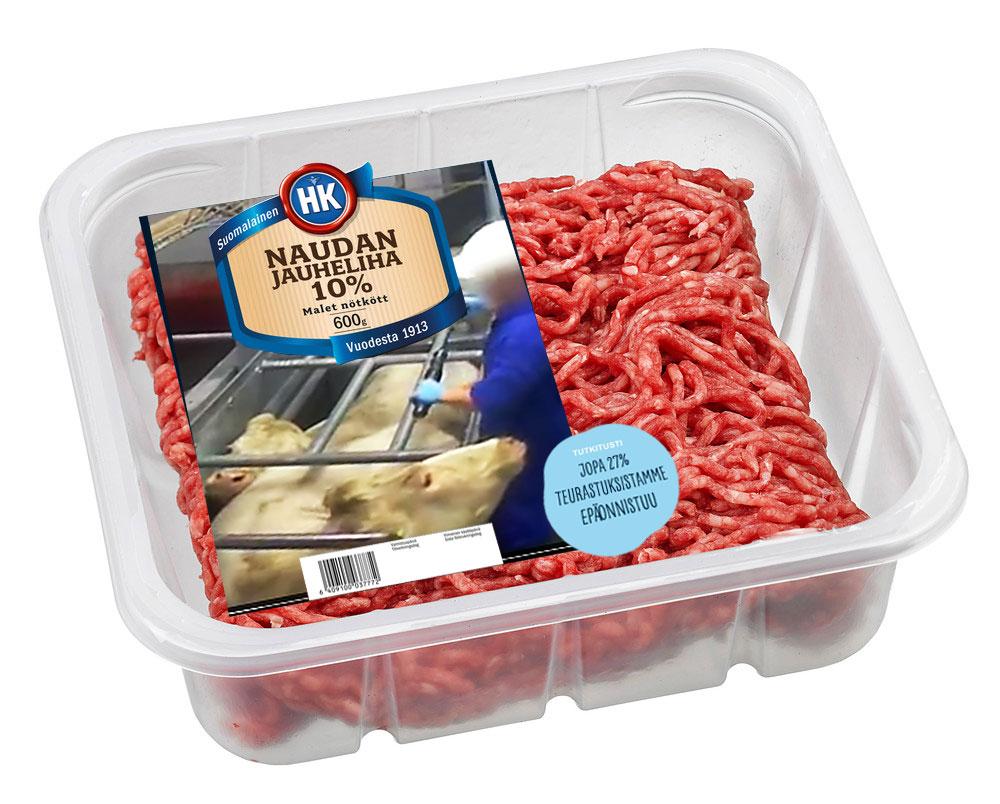 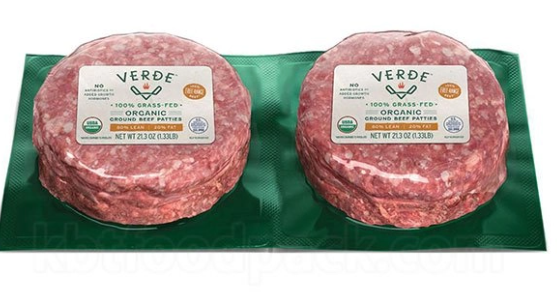 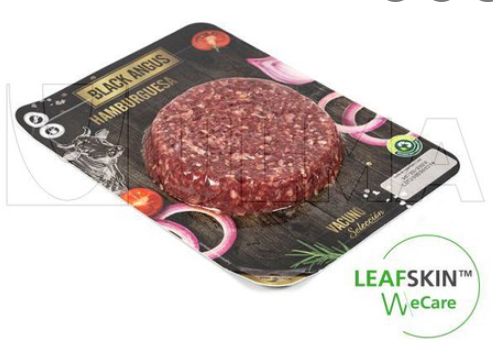 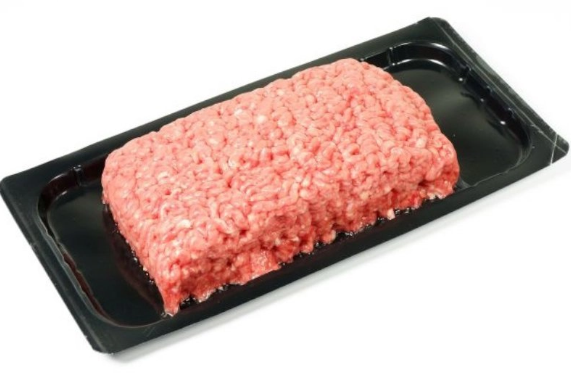 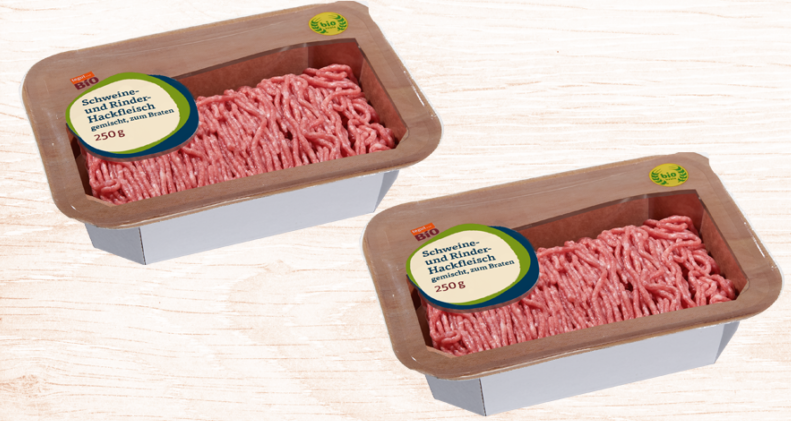 [Speaker Notes: Vesa

Potential to reduce single use packaging of minced meat by 55 %!*]
La tipologia di carne più utilizzata in diversi paesi come UK e paesi baltici
Sfida: ridurre gli imballaggi monouso della carne
Solo in Finlandia sono consumate 30 milioni di tonnellate
Packaging monouso non riciclabile-> tipicamente multimateriale semirigido o a fondo flessibile
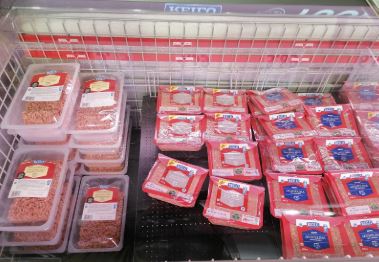 In Finlandia circa 700 tonnellate anno di scarto packaging di imballaggi di carne macinata
[Speaker Notes: Vesa 
EU policies related to plastic packaging
Minced meat consumption in Finland
Typical minced meat packages at the moment (materials / structures / thicknesses etc.)
Volume estimates -> how many single-used packages used, how much plastic packaging (tons annually) for packing minced meat


Perhaps we could use some interview answers to validate the significance of the problem as well]
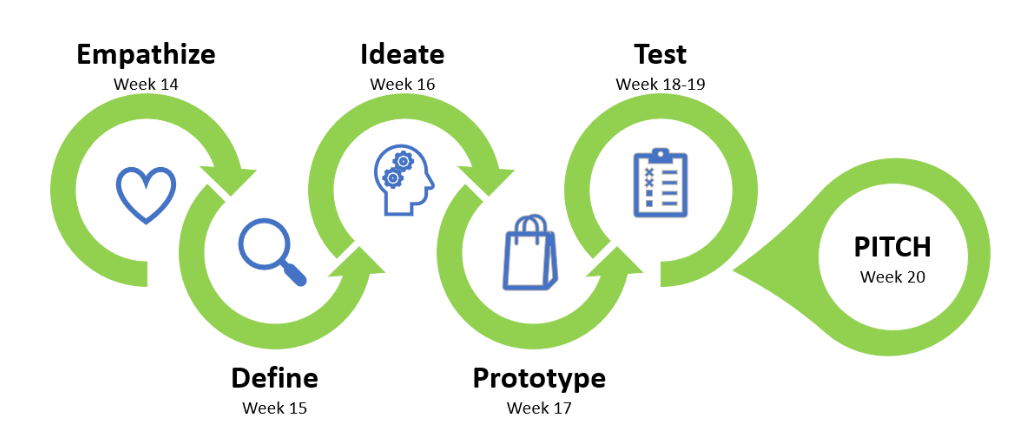 Il processo innovativo
Passi di ideazione nello sviluppo
Conoscere e voler superare il problema
Imparare a conoscere gli stakeholders e i consumatori
Intervistare consumatori ed esperti
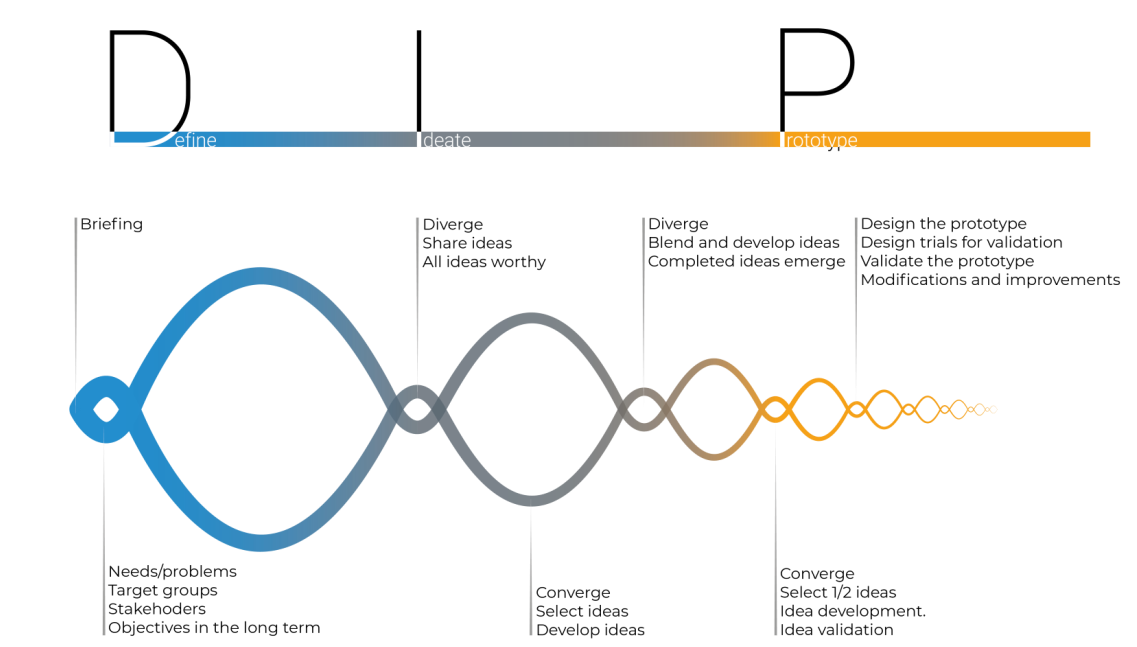 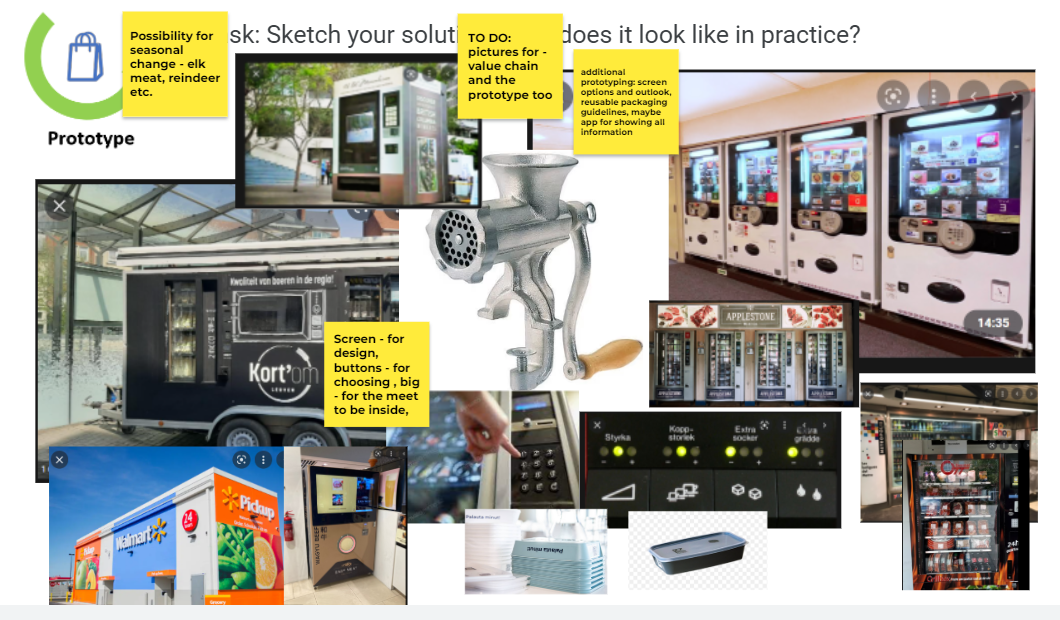 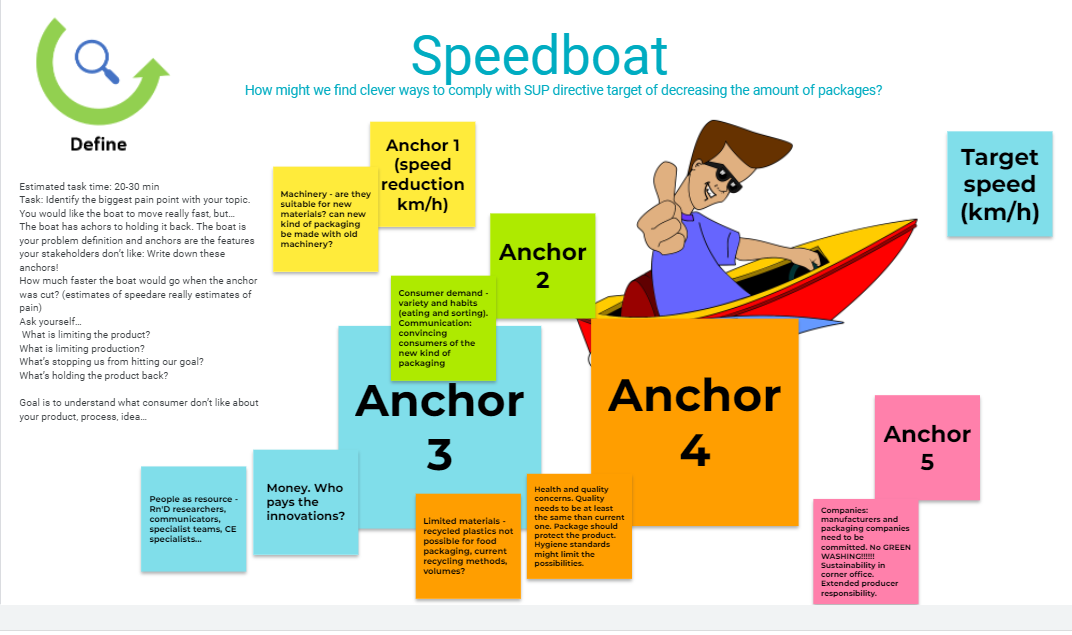 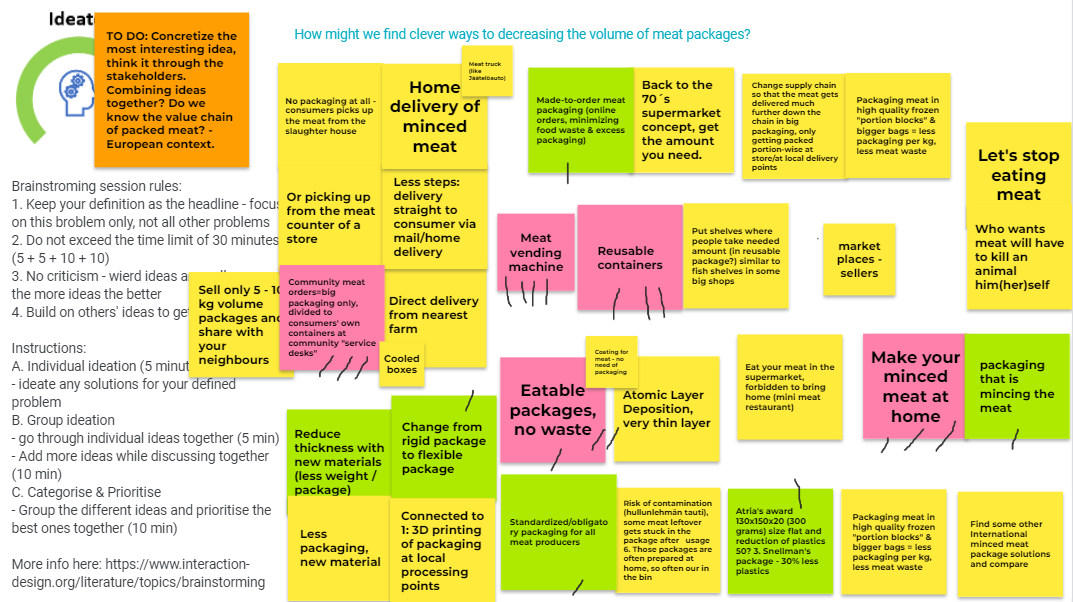 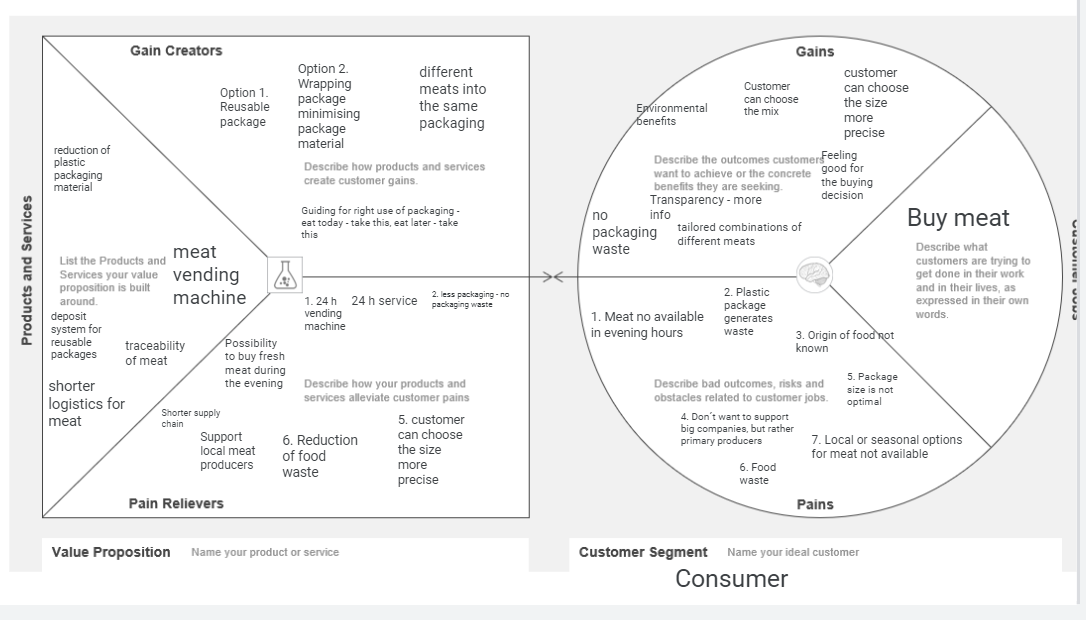 [Speaker Notes: Tiina – We have followed the steps of ideation in development and used Design thinking approach  >> LOVE THE PROBLEM getting to know the stakeholders and their operation fields,  consumers and their ideas, overall anchors, gains and pains – gain creators and pain relievers
>> in PRACTISE:  a lot of sticky notes on jam board – discussions, voting, broadening and shrinking the scope, interviews of consumers and expertsNext slide tells what the consumers would like]
I consumatori vorrebbero:
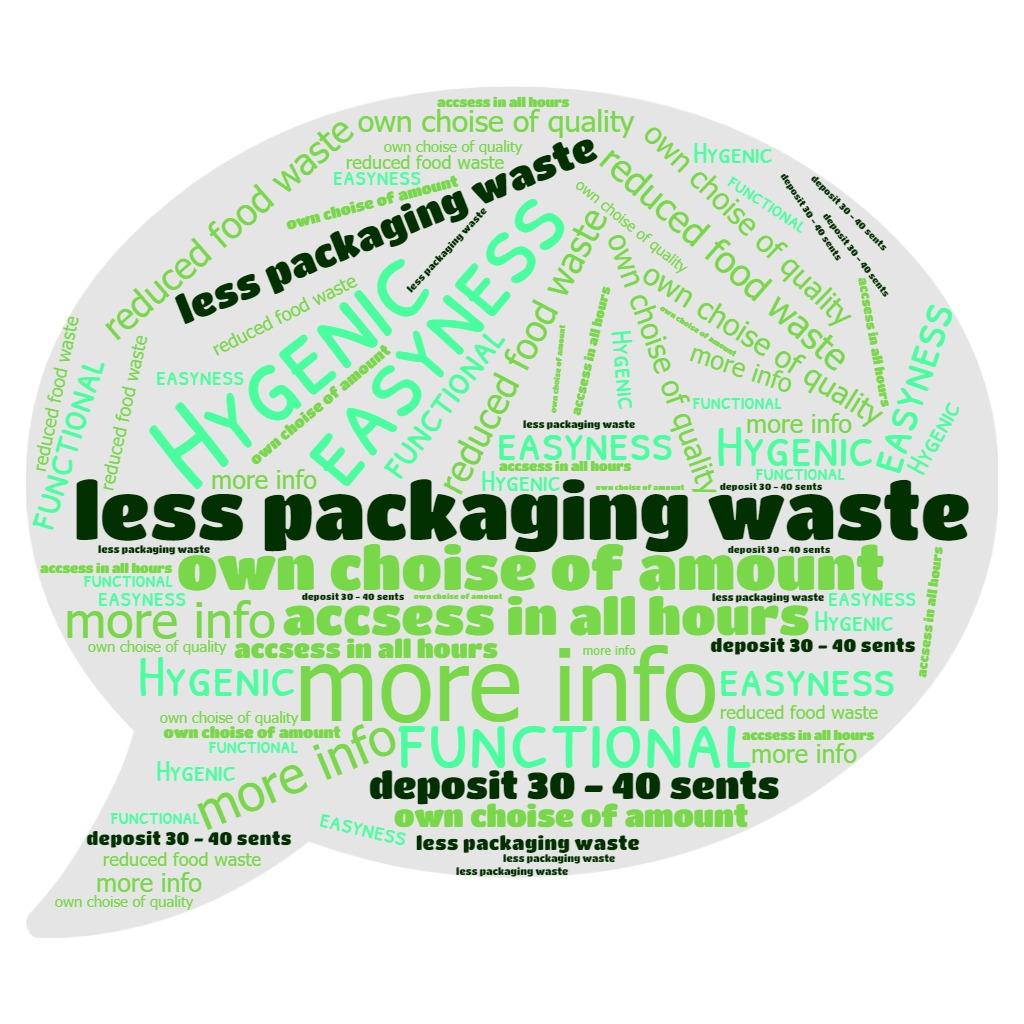 Esperti intervistati:  AL DETTAGLIO, 
GESTORE DEI GIOCHI
(caccia),
SPECIALISTI INDUSTRIA DEL PACKAGING,ESPERTI DEL RICICLO PACKAGING
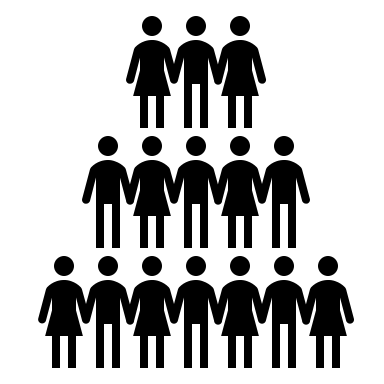 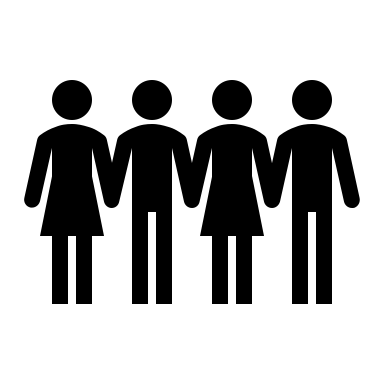 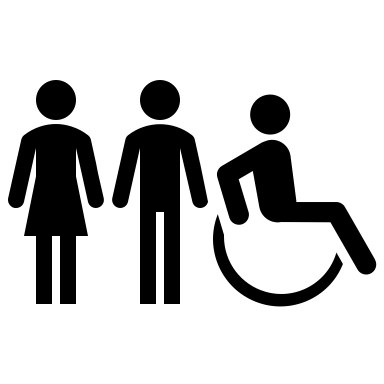 DIVERSITA’,ETA’ 25 – 67 ANNI.
FAMIGLIE
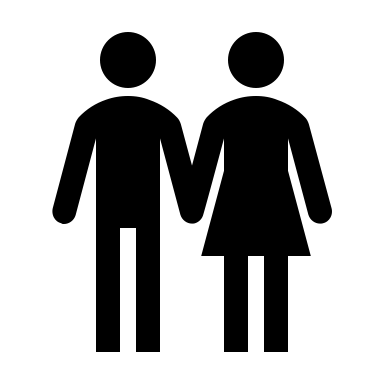 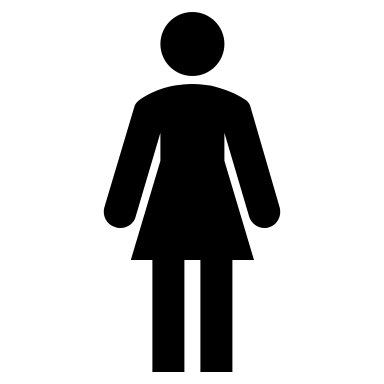 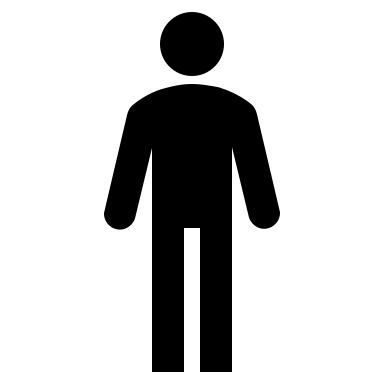 DINK (due redditi, senza figli)
NUCLEI FAMILIARI SINGOLI
[Speaker Notes: Tiina – Consumers would like: Reduced packaging waste
Choice of the amount of meat per package they buy -> to reduce food waste
Hygienic solutions
Overall easyness
access in all hours (which shows the sign of going from 9-5 society to 24 hour society,  like in covid-times  >> "safe times" to shop >> when there were less people around, for example
After this point, we had an ruff idea, which we clarified with SWOT analysis.  Soile will tell more about it next-]
STRENGTHS
WEAKNESSES
OPPORTUNITIES
THREATS
SWOT di idea di distributori automatici e contenitori riutilizzabili per la carne macinata
Ridurre packaging monouso non-riciclabile per la carne

Ridurre spreco alimentare (quantità su misura, tipo di carne)
Tecnologia per i distributori automatici non ancora esistente

Bassa shelf-life della carne (48 ore)
Scalabilità globale

Scalabilità verso altre categorie di prodotti
Regolamentazione di igiene alimentare

Partner non adatti

Clienti non partecipativi
[Speaker Notes: Soile
New business model; Apps allows transparency
Partnering with Kamupak, already built return and deposit system
Shorter supply chain, traceability of meat
More margin to the primary producers (social responsibility)
Weaknesses: Building the system with all stakeholders (roles and responsibilities); Concept not tested with real machines in Finland
Investment cost of machines for the supermarkets, return of investment?
Opportunities: Opportunity to increase the use of reusable packages through vending machine
Opportunity to gain new and loyal customers worldwide; Opportunity to provide better service and serve customers during evening and provide local / seasonal minced meat (from various animals) in a sustainable way
Threats: Machines servicing
Surprises in hygienity
Lack of suppliers of returnable box system
More strict food safety regulations in the future
Cyber security
Actions by big players because of disrupting old business model ; Too little demand or supply of minced meat]
Introduzione della soluzione
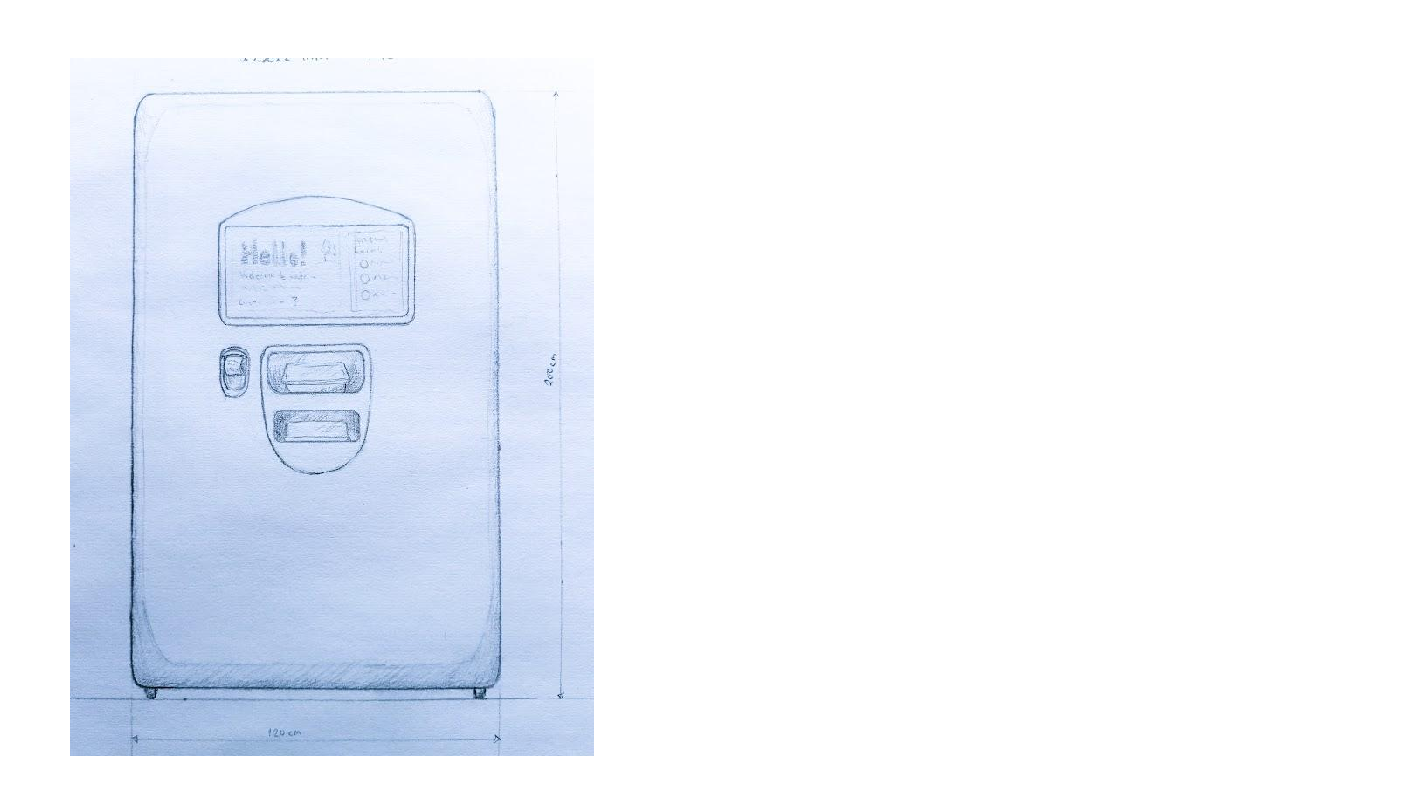 Distributori automatici di carne con smart packaging riutilizzabile!
(QR code / RFID tag)

Scelta della quantità e tipologia di carne macinata, funzionante tutte le ore, igienica e facile da usare

Sistema deposito/rimborso e app- rendere partecipi ed informare il consumatore del packaging

La macchina mantiene la carne alla giusta temperatura, <6°C

Meno prodotti chimici

Filiera più piccola
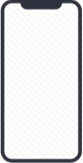 SCHERMO TATTILE
PAGAMENTO/RICEVUTA
SLOTTE 
PER L'IMBALLAGGIO
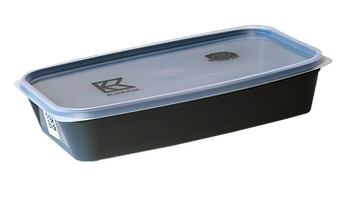 [Speaker Notes: Tiina – a meat vending machine which uses reusable smart packaging!Packaging has RFID tag, for information and transparency for consumer (what kind of meat, what kind for packaging material used, how often packaging is used, LCA)Machine offers 
Choice of amount and sort of minced meat, working in all hourshygienic (two separate slots – one for  ready product with packaging and one for returnable used packaging,  washed well after and before use.  Temperature +6 °C ! easy to use (payment/refund)
Our solution has also Deposit/refund system and applicationwhich are engaging consumers towards circular economy
On top of that (as a byproduct) -it gives VALUE for environment  > no printing chemicals of packaging, shorter supply chain Next Artem will tell you more about those and how the machine and application works :]
Fasi per ordinare
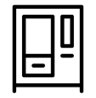 Il cliente ottiene accesso al distributore

Il cliente restituisce un contenitore usato se ne ha uno

Il cliente sceglie la modalità di rimborso (via app/ricevuta)

Il cliente sceglie la quantità di carne macinata

Il distributore prepara l’ordine 

Il cliente riceve la carne macinata ordinata
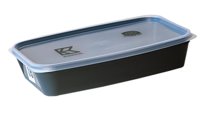 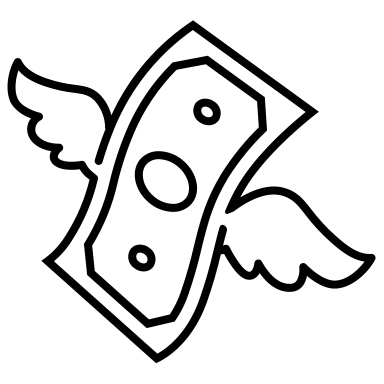 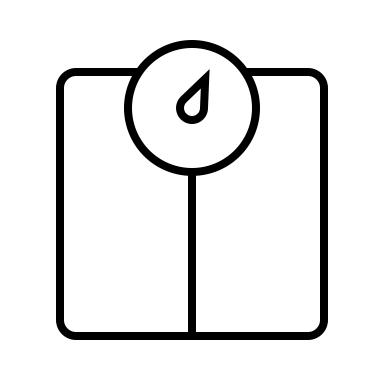 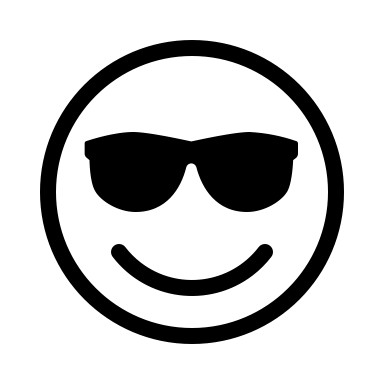 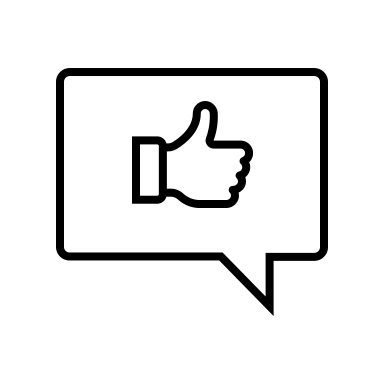 [Speaker Notes: Artem]
App -fornisce un supporto
Acquista la carne
Come funziona?
-Per rendere l’acquisto più conveniente e partecipativo
-Per fornire più info ed avere maggiore trasparenza
-Per fornire più opzioni per i depositi (salvare come credito/ usare immediatamente/ ricevere come contanti)

-RFID tag/ QR code
Sostiene il lavaggio
Luoghi
"Depositi di carne"
I miei depositi
Informazioni sulla carne e sull'imballaggio
Feedback
Contatti
[Speaker Notes: Artem
1.Exchange the used item for a new one 
2.Receive a credit  to be used later on 
3.Get a deposit amount as a return
4. Or money return]
Nuova catena di fornitura
Tecnologia della macchina
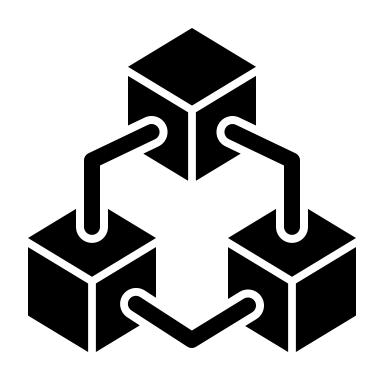 Scatole di fornitura riutilizzabili
Packaging riutilizzabile
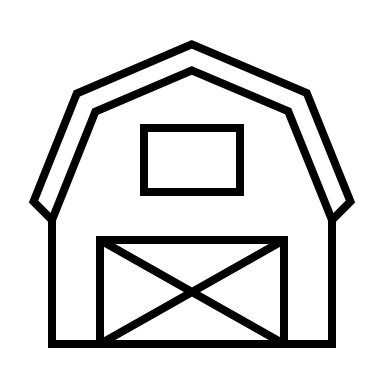 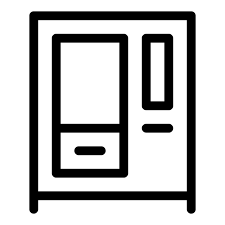 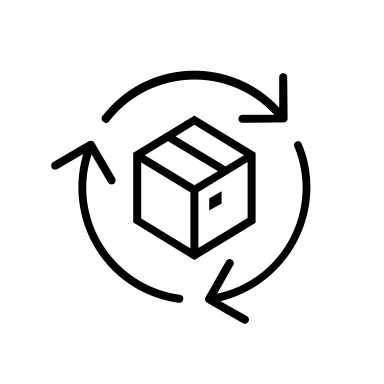 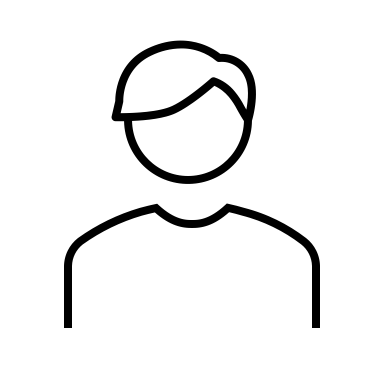 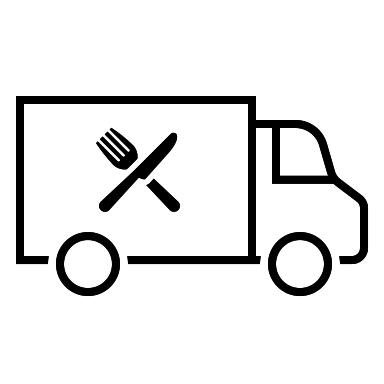 Distributore
automatico
Macello
Cliente
Fattoria
- Catena corta
- Maggior peso sulle fattorie locali
- Meno packaging
- Meno consumo energetico*
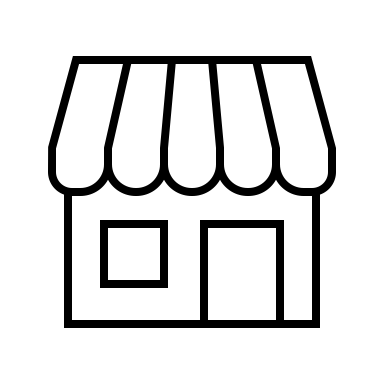 Gestore di packaging riutilizzabile
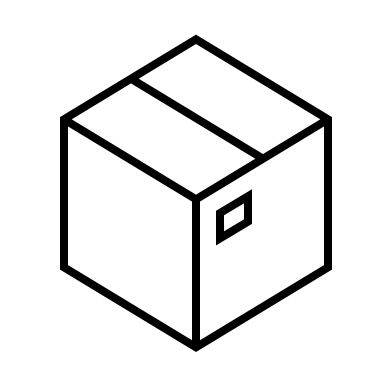 Collaborazione con i venditori
Controllo di igiene e temperatura
[Speaker Notes: Artem
The overview (e.g. flowchart)
Why the change
Benefits from the change – shorter chain, more local farmers, less packaging, less energy/resource usage, for example

Potential partner KAMUPAK which already has a system for reusable food containers]
Contenitori alimentari riutilizzabili
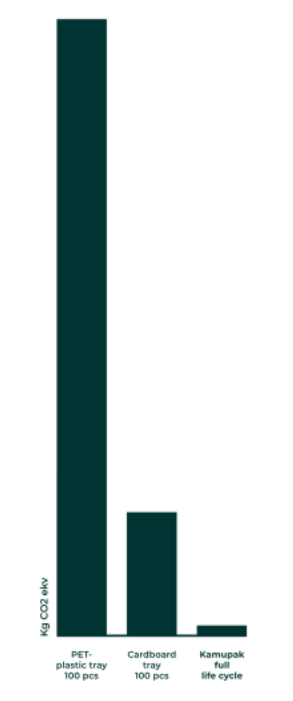 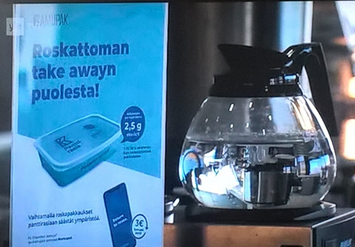 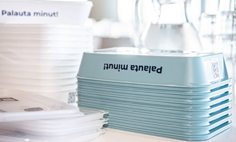 * Principali impatti ambientali dell’imballaggio riutilizzabile
- Produzione, materiale, trasporto e lavaggio
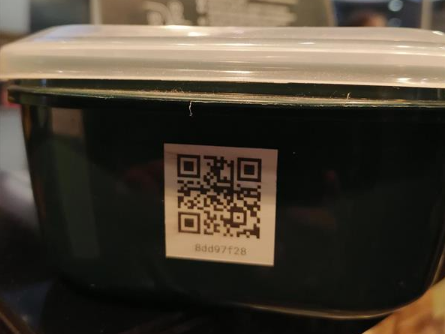 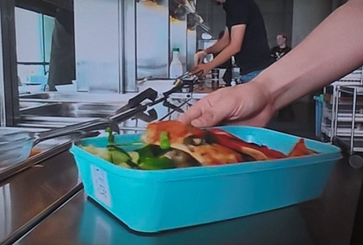 Kamupak contenitori alimentari intelligenti, partner possibili

    Co-operazione:  Con ristoranti (Raccolta, pulizia, deposito)​    
Package: PP,  usato 100 volte, totalmente riciclabile
Emissioni: 2.5 gr di CO2 eq. per uso
   Apps : QR code, informazioni, facile da usare
   Monitoring : igiene e performance
   Primo deposito: 1 o 3 euro
   Sviluppo package: QR tags, biocompositi
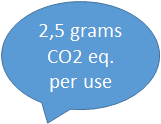 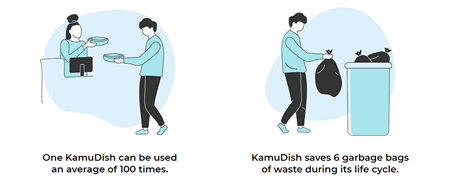 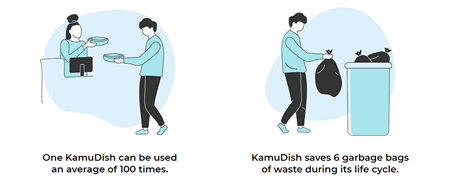 Benefici
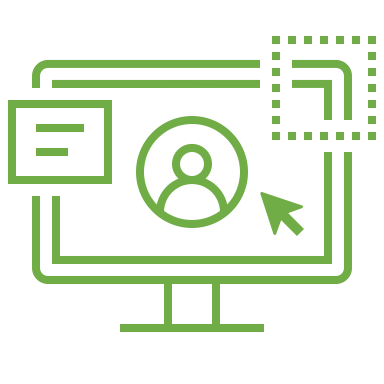 Accesso a nuovi mercati
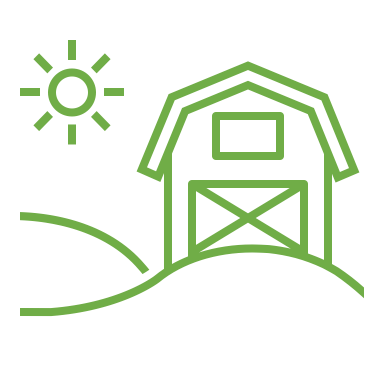 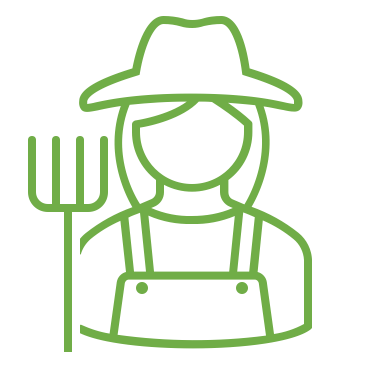 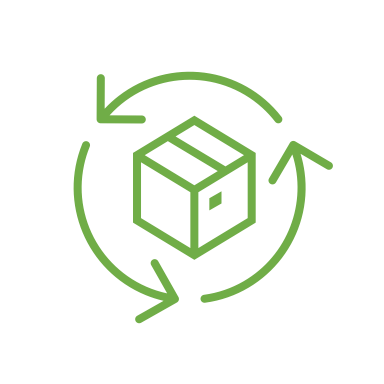 Accesso ad una più ampia rete di vendite
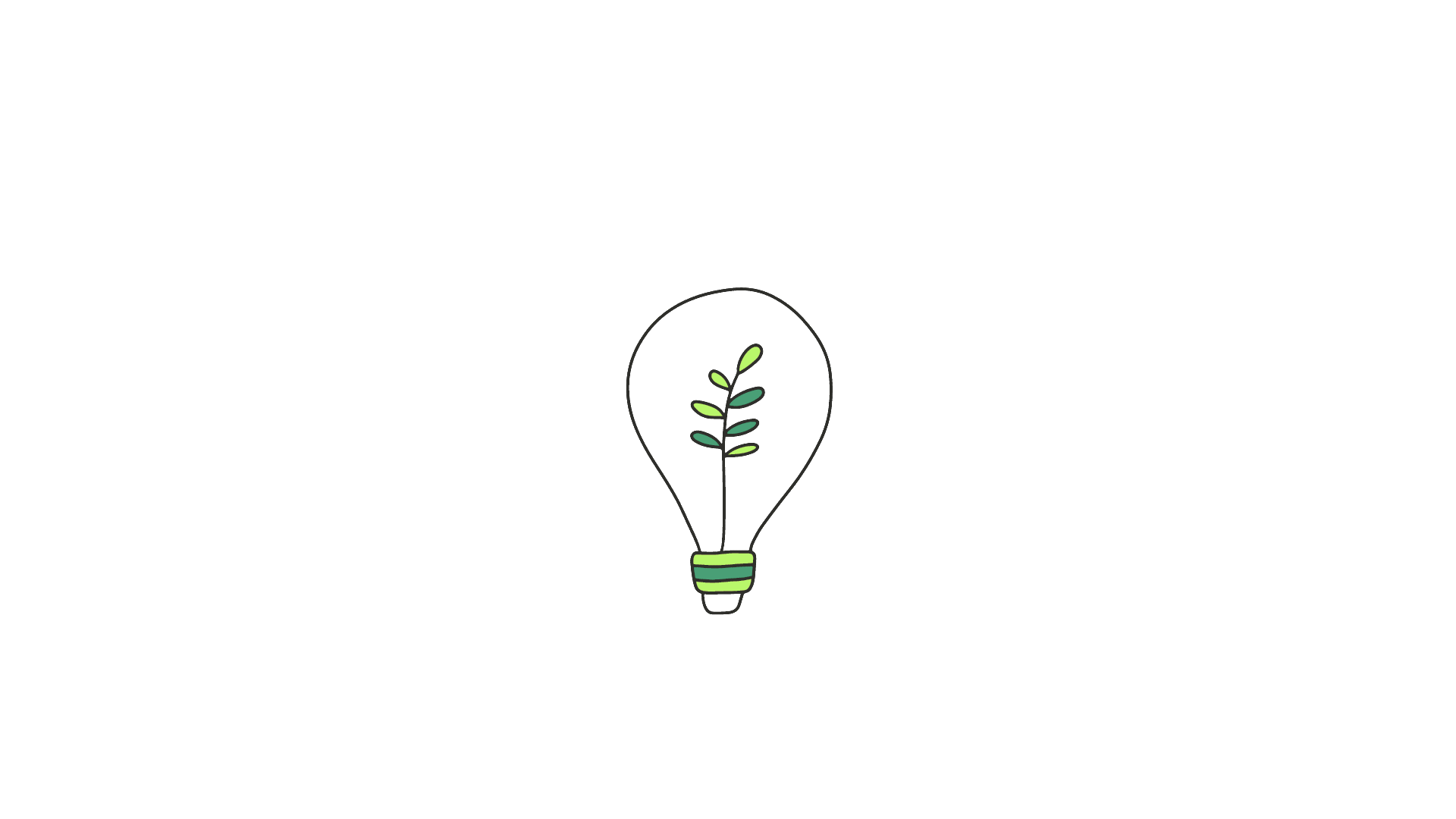 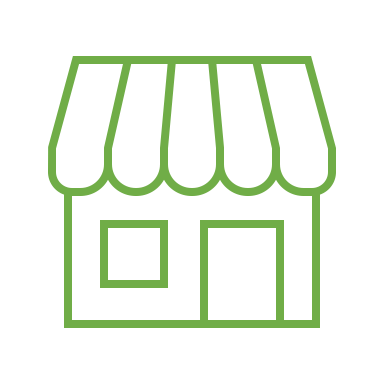 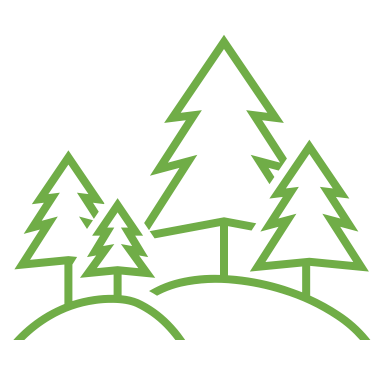 Riduzione di emissioni e sprechi
Risparmiate risorse
Più client fedeli
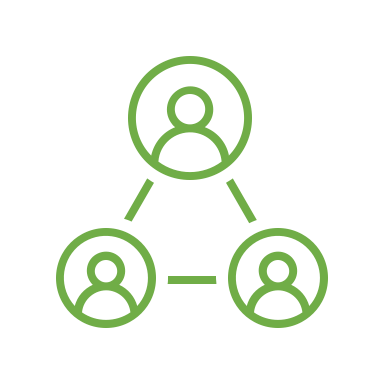 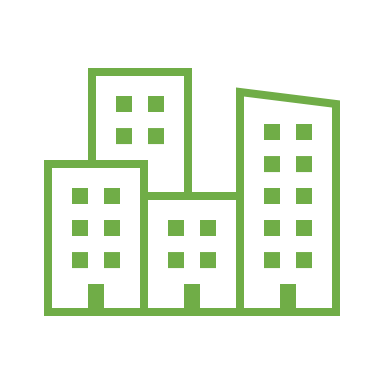 Accesso a prodotti alimentare sostenibili
Minore spreco alimentare
Aumento di potere decisionale
Riduzione di imballaggi monouso
Riutilizzo imballaggi in circolazione
Migliore sicurezza alimentare
[Speaker Notes: Henna - Condense & show in icons/visuals. Consumers

More sustainable food products easily accessible
Customizability of amounts – less food waste
Access to transparent information – increased decision power
Environmental

Less plastic packaging waste
Less food waste
Less emissions
No printing – less chemicals used 
Socio-economic

Support to local farmers, local labor
Better food security 
Sustainability awareness & empowered consumers
Saving resources (raw materials, logistics, storage)]
Riassunto soluzione
Riassunto
Distributori automatici per l’acquisto di quantità regolabile di carne
Imballaggio smart, riutilizzabile con QR code/ RFID tag e sistema di deposito
Riduzione packaging monouso
Catena di fornitura ridotta e supporto dei produttori locali
Chiare informazioni LCA nell’applicazione
Temperatura (<6°C) e igiene sicure durante tutte le fasi
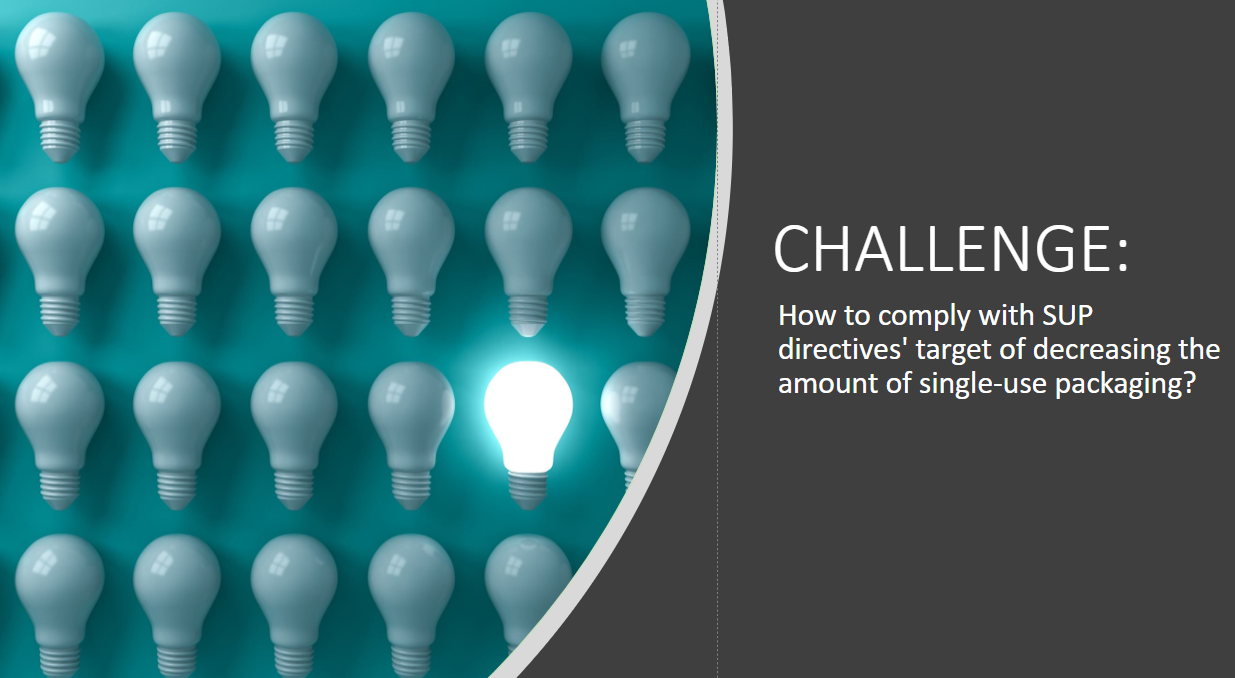 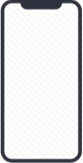 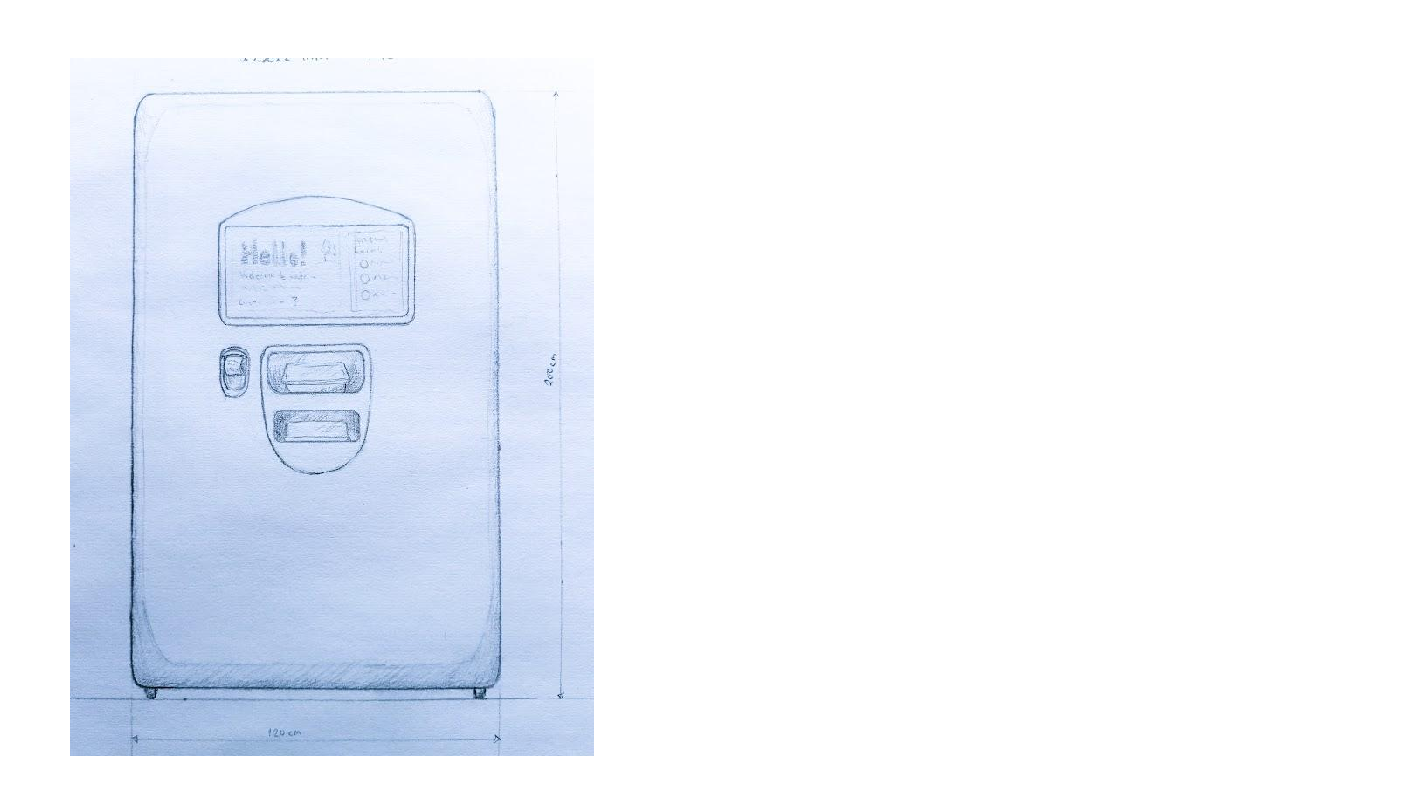 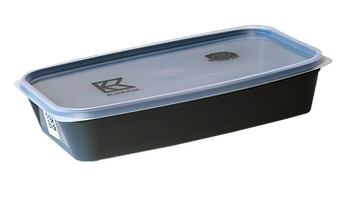 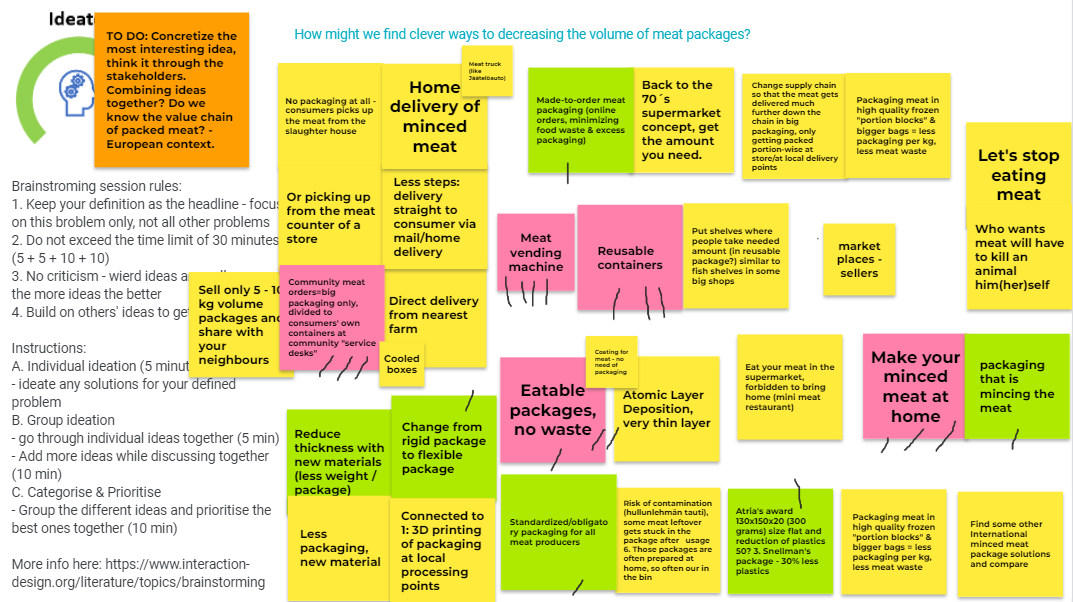 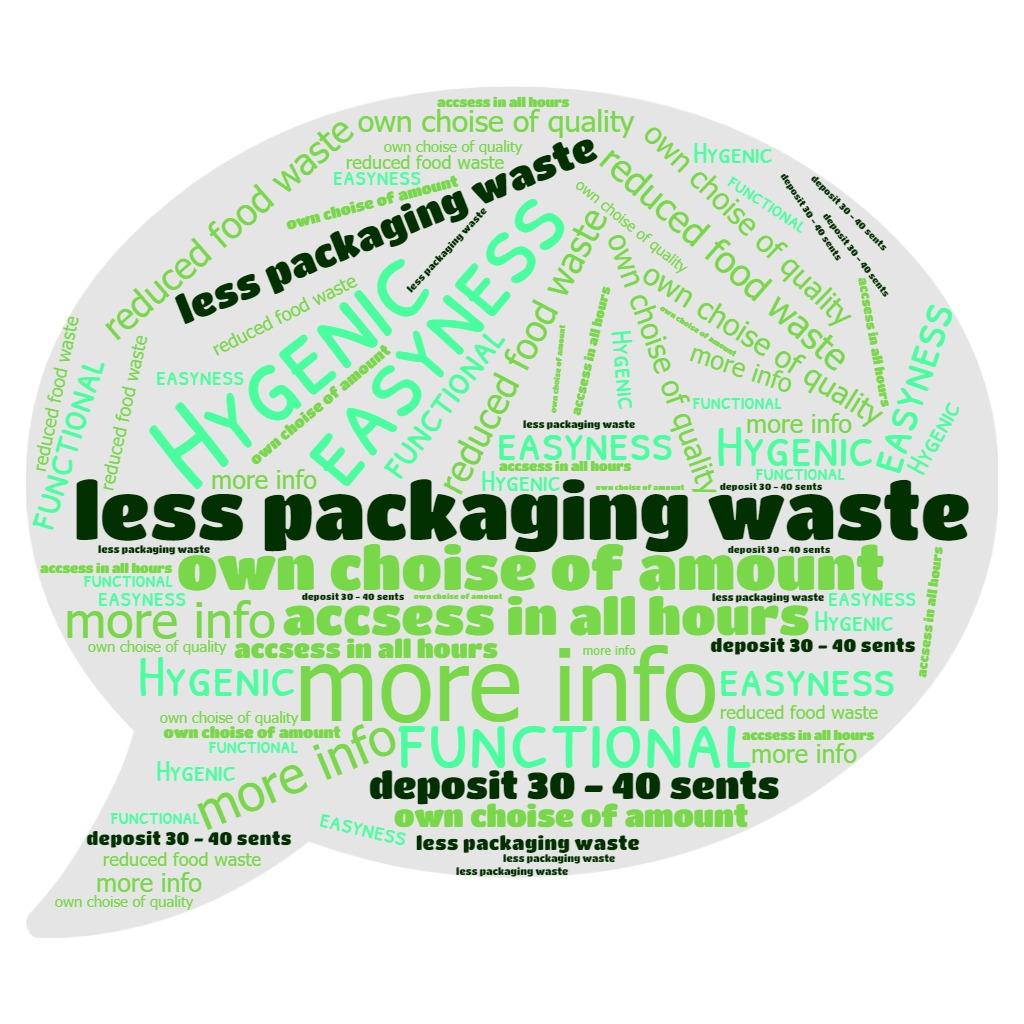 Necessità future
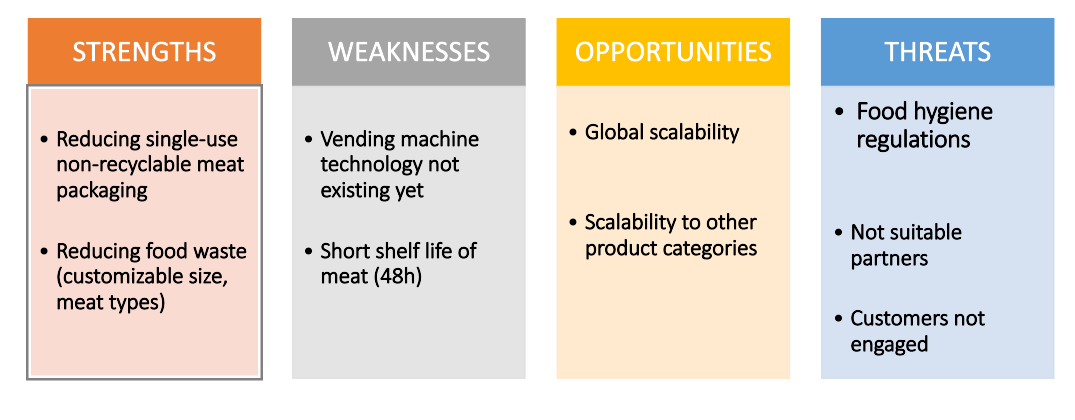 Necessità di regolare la legislazione sul packaging alimentare (riutilizzo, regolazioni sul materiale plastico)
[Speaker Notes: Henna – Try to highlight all of the steps of the innovation process and the solution; as well as the conclusion itself. If too much, innovation process is not necessary -> include only the highlights of the solution and the conclusion.

In summary, temperature and hygiene are good to mention, crucial for quality.

Partners Kamupak, Pyxo, FUJI Electric vending machine producer ?

show summary of process? And conclusions after (separate slide?)
Perhaps a table or a graph that has the most essential elements represented clearly in one slide to make it more clear for the audience what were the key elements. Vending machine + reusable packaging + less printing + shorter supply chain + less food waste + information for the consumer(transparency) =
 ====== reduction of single-use packaging]
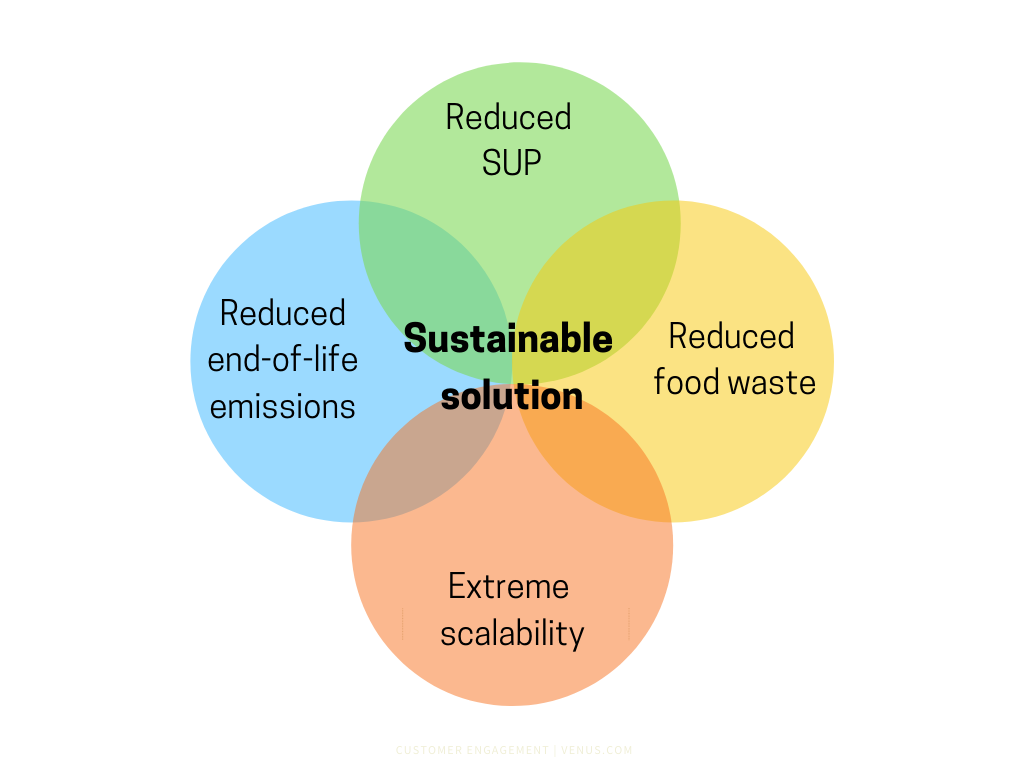 “Forte impatto diretto – Esponenziali implicazioni future ”
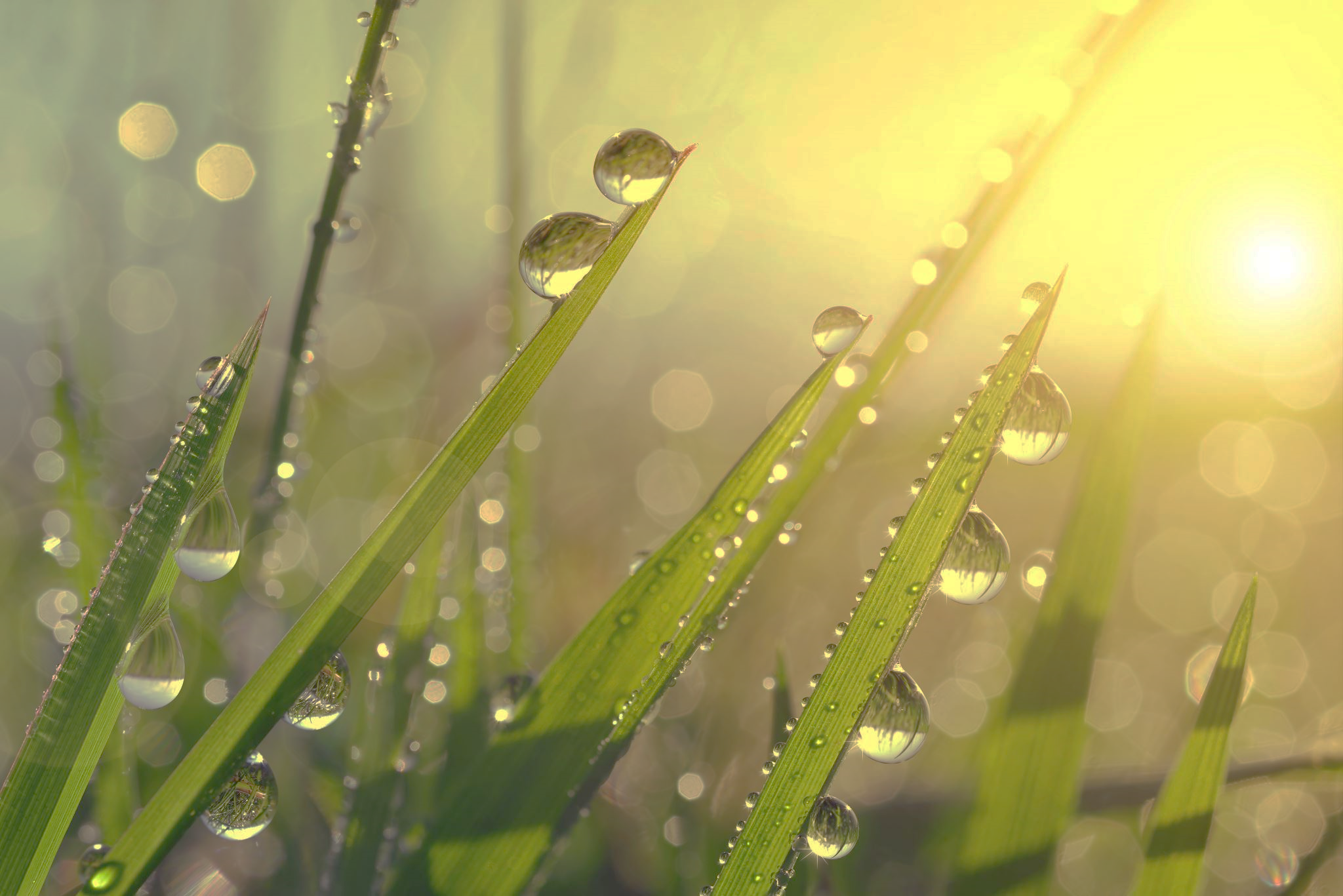 GRAZIE!
Henna NevalaArtem YunakovskiyVesa TaittoSoile KallinenTiina Mustonen
References available upon request
[Speaker Notes: References
https://www.kamupak.fi 
https://en.kamupak.fi/impact
https://www.atria.fi/konserni/vastuullisuus/uutiset/vahemman-muovia-ja-havikkia/#:~:text=Jauhelihapakkaus%20kannattaa%20kuitenkin%20vied%C3%A4%20muovinker%C3%A4ykseen,prosenttia%20pienempi%20kuin%20vanhassa%20rasiapakkauksessa.
https://aamuset.fi/artikkeli/1613939238
https://www.luke.fi/fi/uutiset/mita-suomessa-syotiin-vuonna-2020]